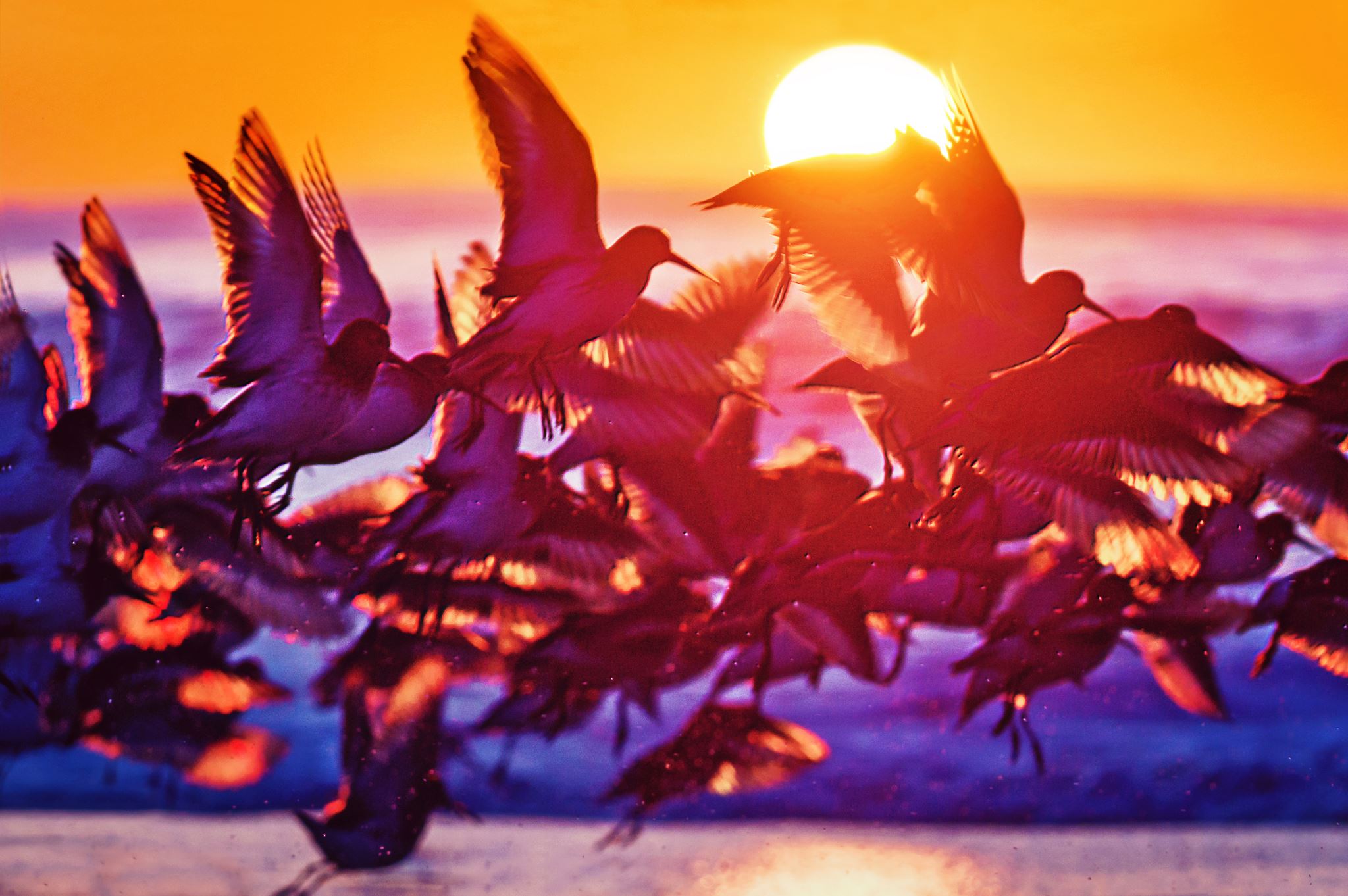 Houden van vogelsde zang vogels
Gemaakt door noam, sam en Lieke
inhoudsopgave
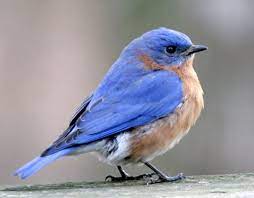 Wilde kanarie
foto
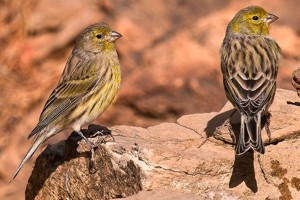 -verschil geslacht, man zingt, pop zingt niet. Tijdens broedseizoen cloaca bij de pop naar staart gericht, bij de man omhoog.
-cites ja
-ringplicht ja
kanarie
foto
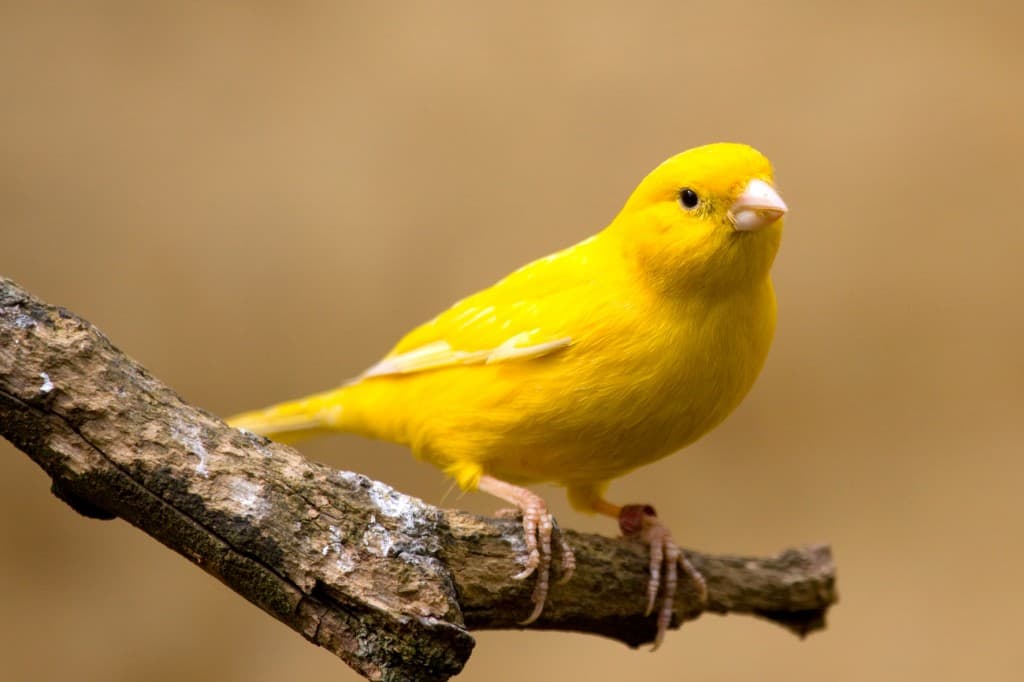 -Verschil geslacht, man zingt, pop zingt niet. Tijdens broedseizoen cloaca bij de pop naar staart gericht, bij de man omhoog
-cites nee
-ringplicht nee
napoleonwever
foto
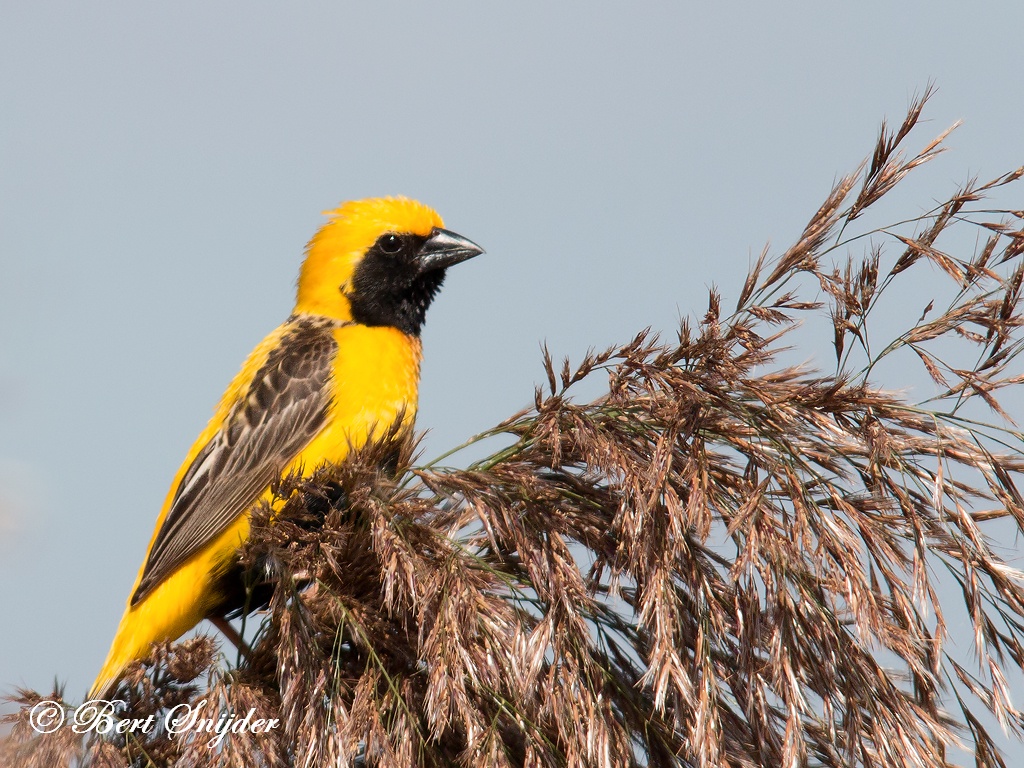 -Verschil geslacht, tijdens het broedseizoen heeft de man een prachtkleed. 
-cites nee
-ringplicht nee
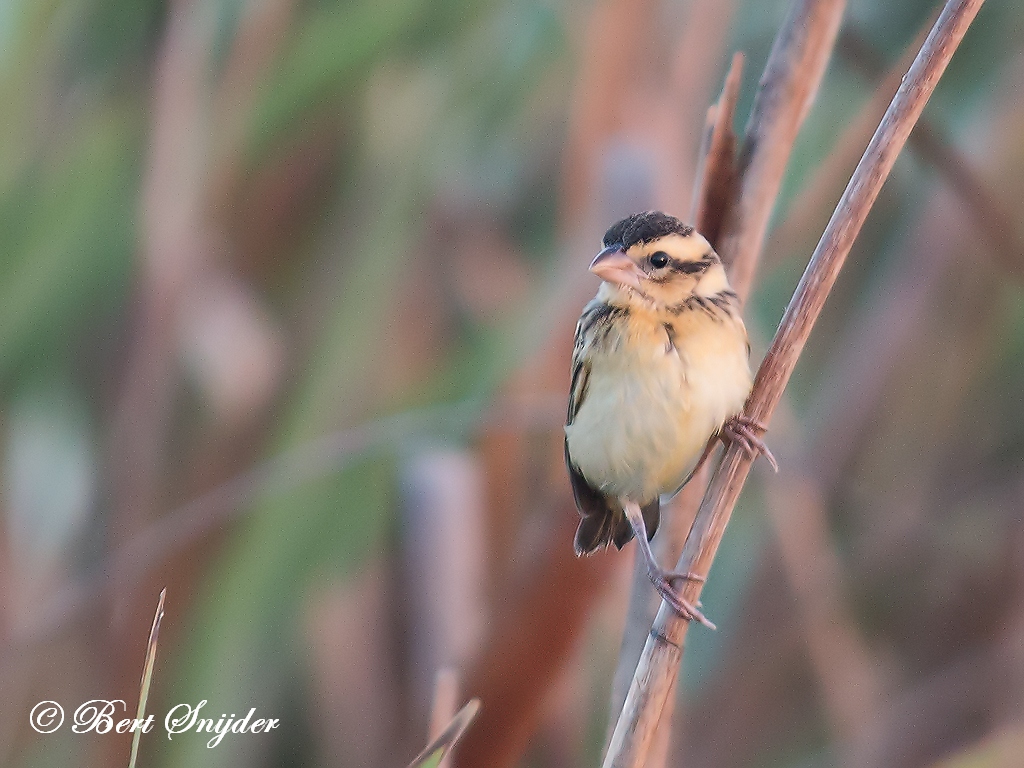 Dominicaner wida
foto
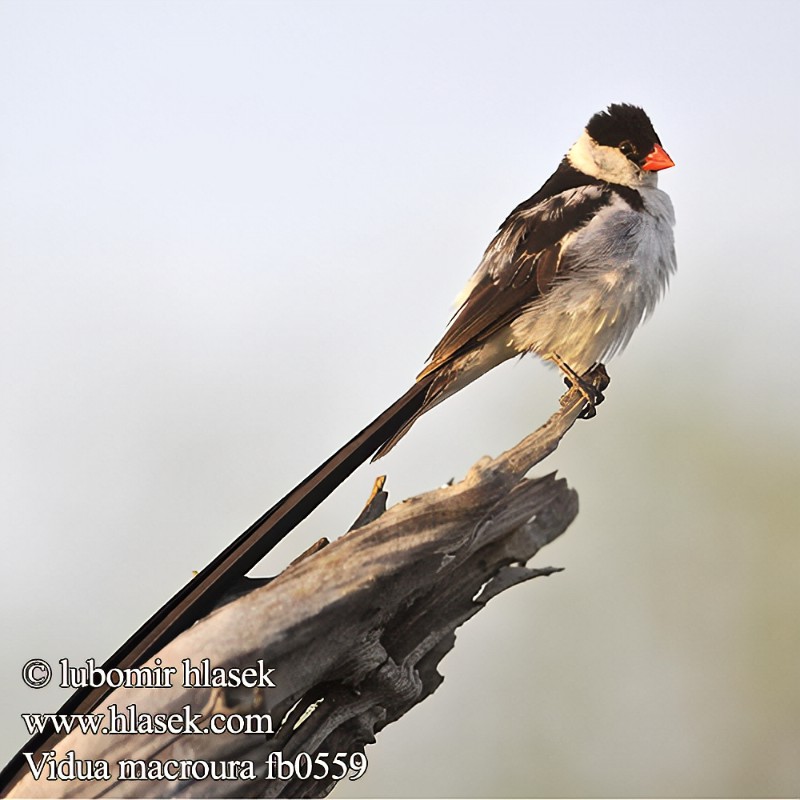 -Verschil geslacht, mannetje heeft in het broedseizoen een lange staart
-cites ja
-ringplicht ja
Blauwfazantje
foto
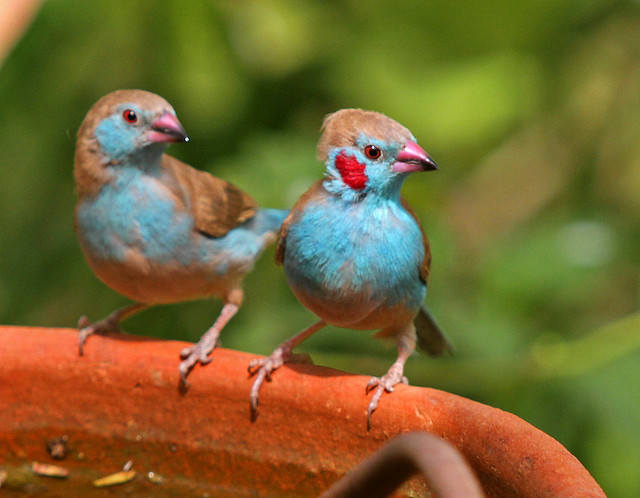 -Verschil geslacht, alleen het mannetje heeft een rode wangvlek
-cites nee
-ringplicht nee
Goudbuikje
foto
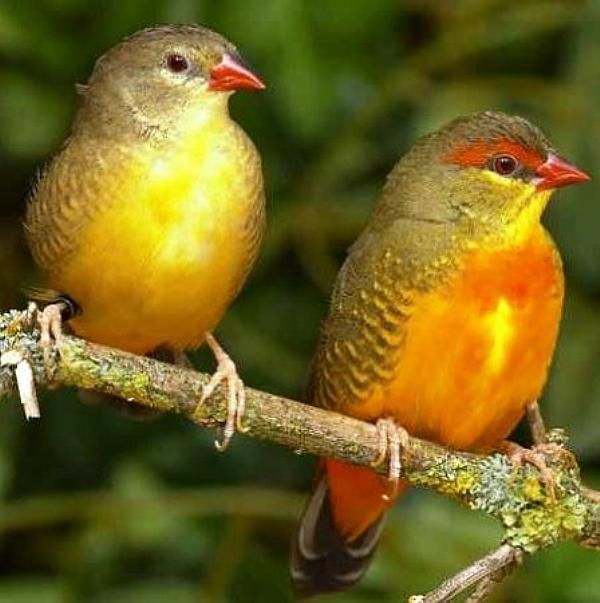 -Verschil geslacht, mannetje heeft een rode streep vanaf de snavel tot halverwege de kop.
-cites ja
-ringplicht ja
Bandvink
foto
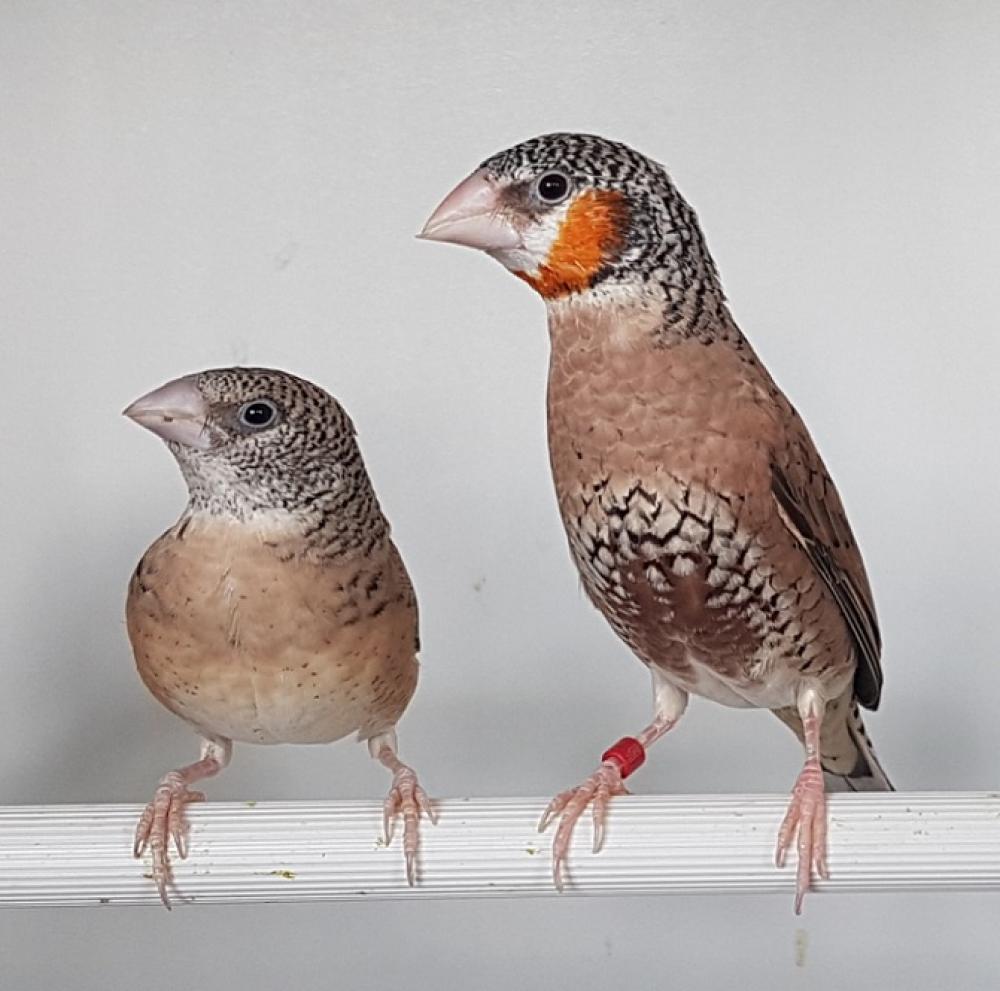 -Verschil geslacht, mannetje heeft rood vlekje op de nek
-cites nee
-ringplicht nee
Sint helenafazantje
foto
-Verschil geslacht, de balts van het mannetje is de enige betrouwbare factor
-cites nee
-ringplicht nee
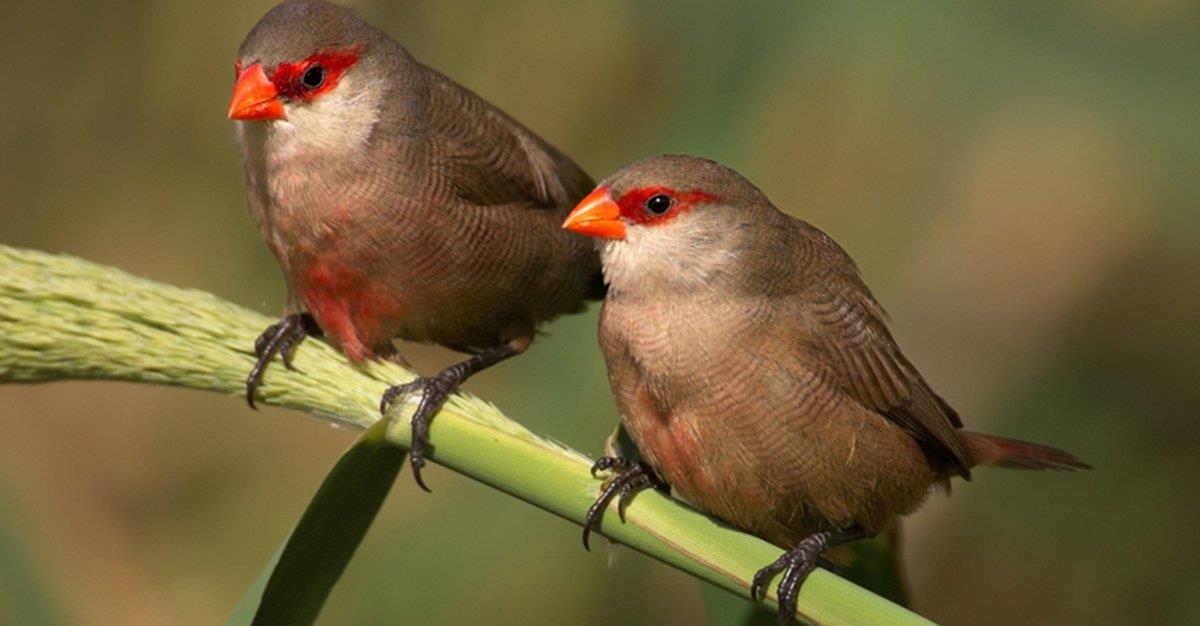 Driekleur papegaaiamadine
foto
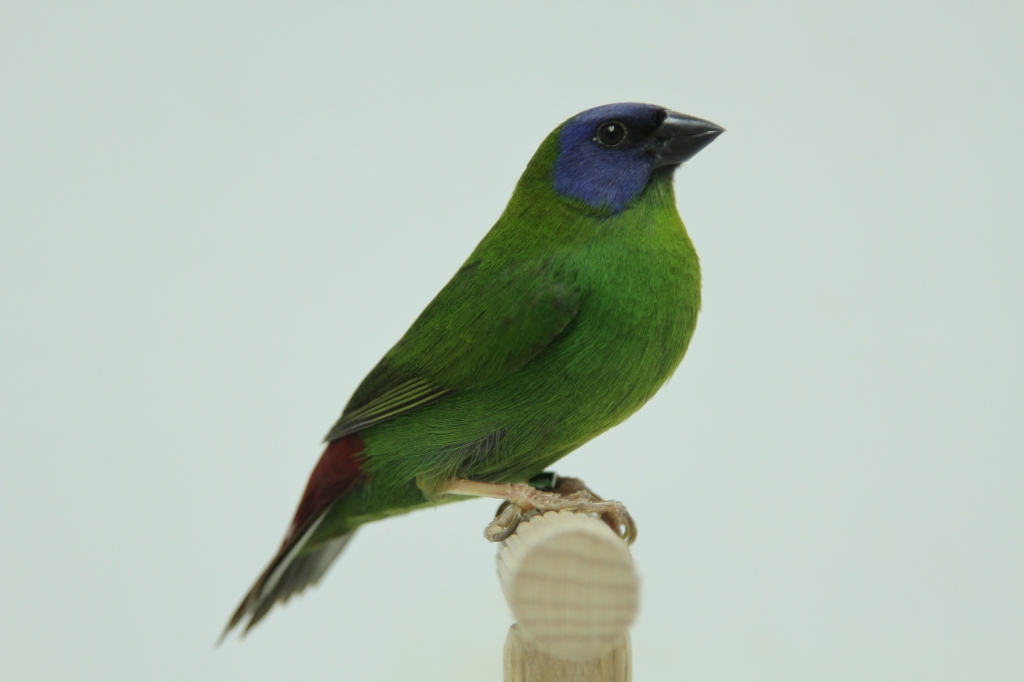 -Verschil geslacht, mannetjes zijn vaak kleurrijker hun staart is langer. Ook de zang is dieper van de man en van de vrouw is wat scheller
-cites ja
-ringplicht nee
diamantvink
foto
-Verschil geslacht, alleen het mannetje zingt om de pop het hof te maken.
-cites nee
-ringplicht nee
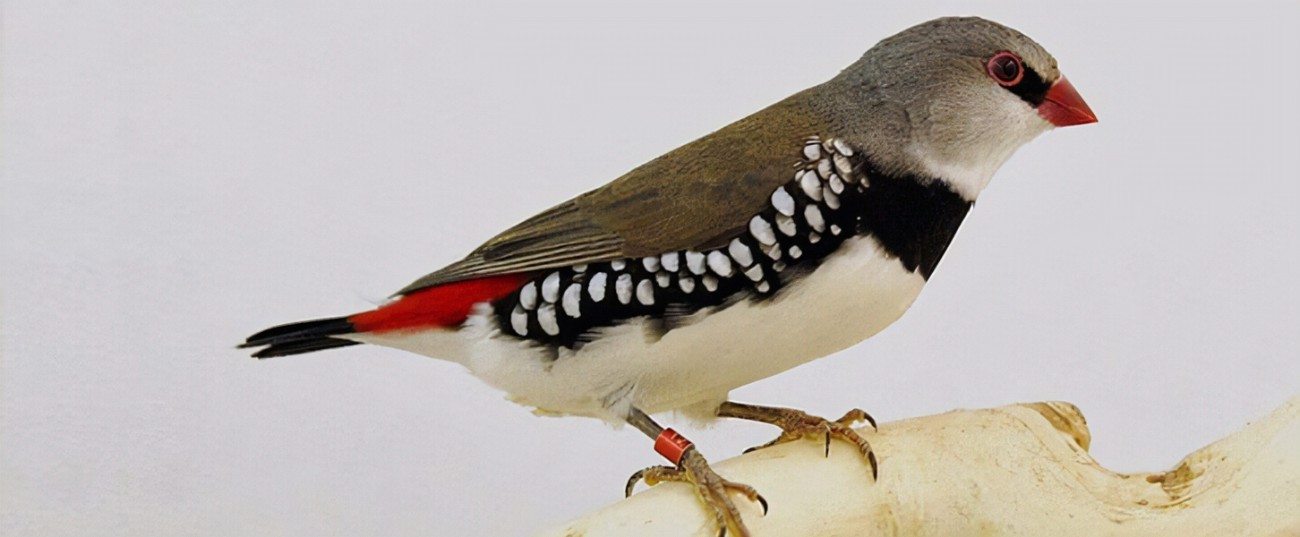 Binsenastrilde
foto
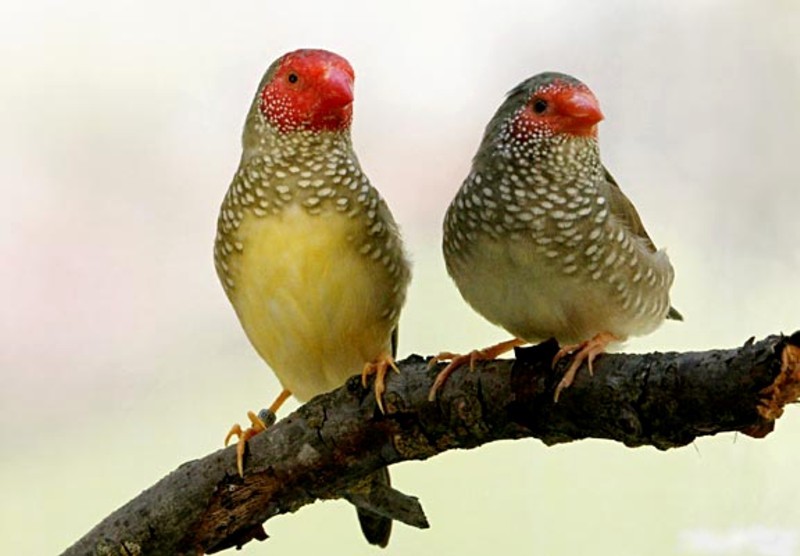 -Verschil geslacht, mannetjes hebben een groter masker en vrouwtjes donkerdere buikveren.
-cites nee
-ringplicht nee
Zebravink
foto
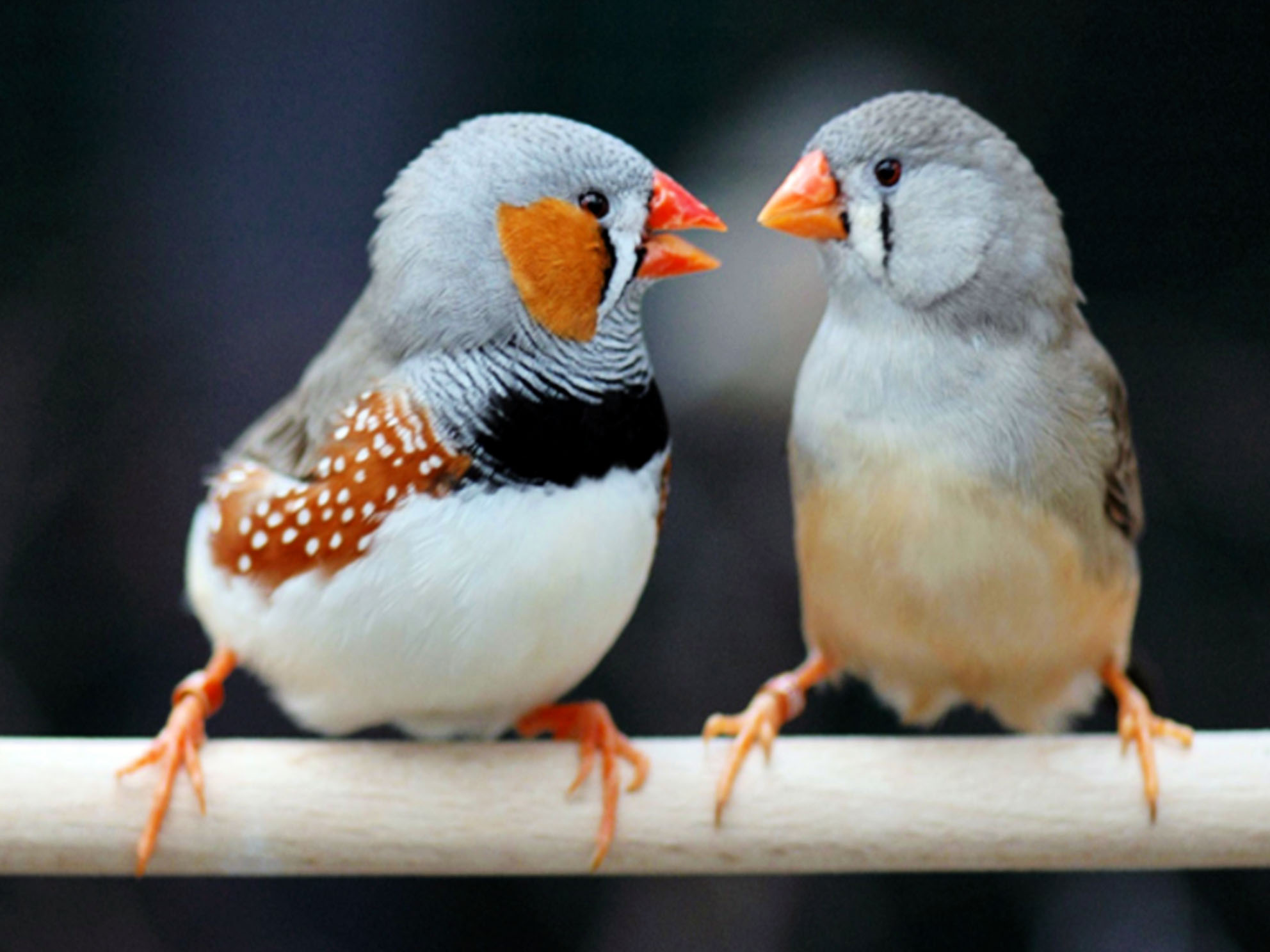 -Verschil geslacht, mannetjes zijn kleurrijker dan de vrouwtjes
-cites nee
-ringplicht nee
Zilverbekje
foto
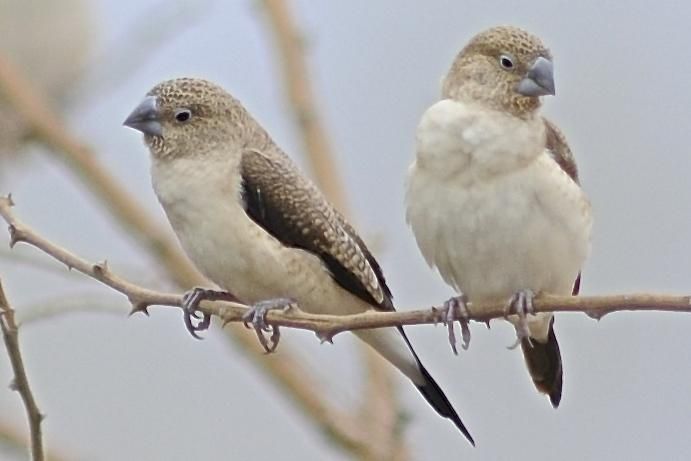 -Verschil geslacht, de zang van het mannetje.
-cites nee
-ringplicht nee
Gould’s amadine
foto
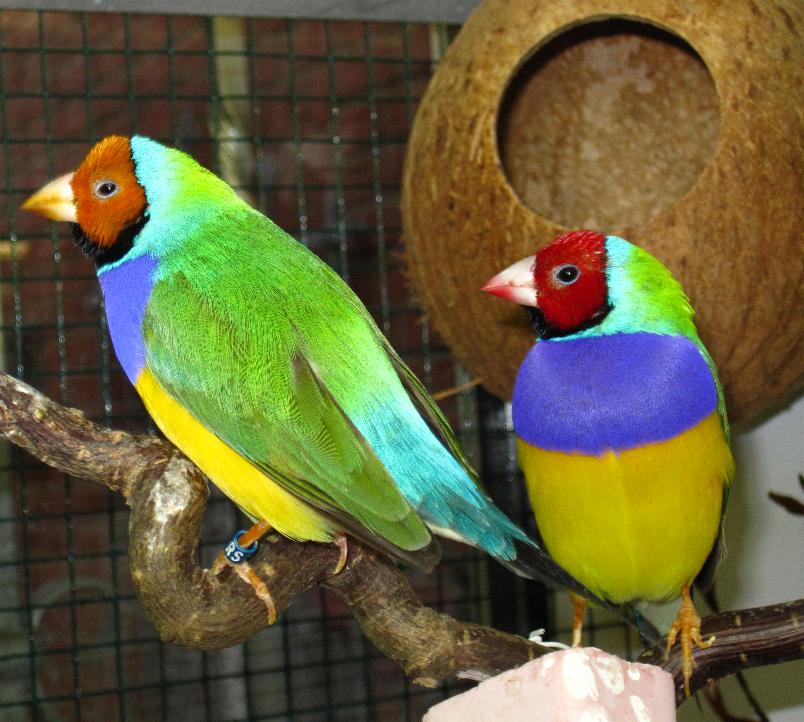 -Verschil geslacht, mannen hebben wanneer volgroeid veel vellere kleuren dan de vrouw
-cites ja
-ringplicht ja
Rijstvogel
foto
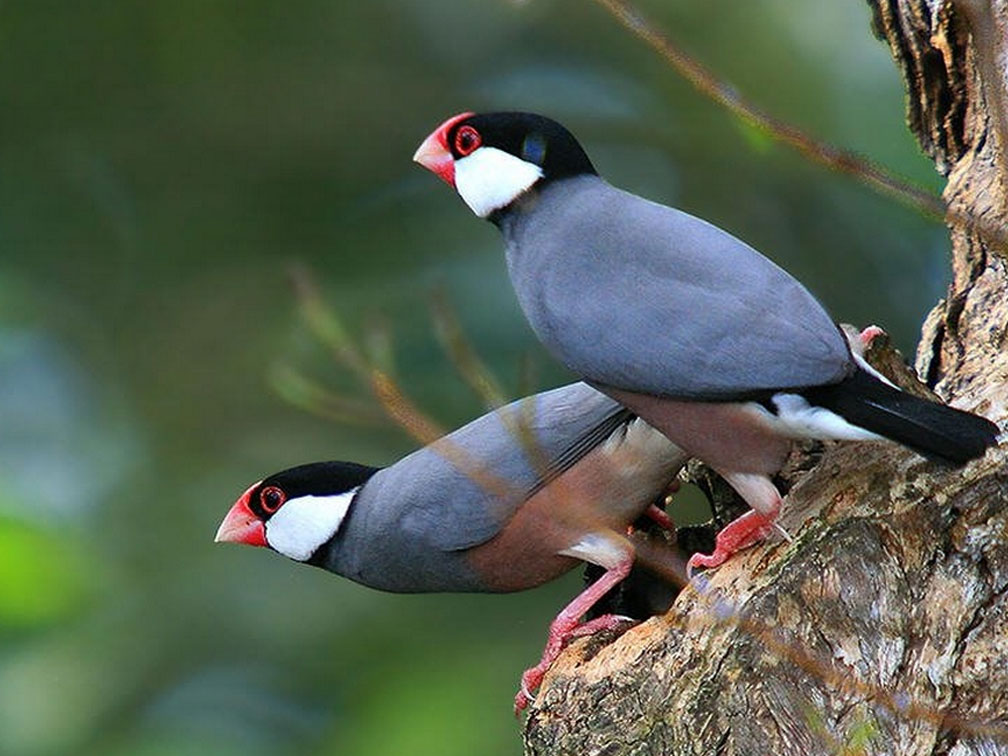 -Verschil geslacht, snavel van vrouwtje is smaller en spitser
-cites ja
-ringplicht nee
Roodoorbuulbuul
foto
-Verschil geslacht, rood op de wangen en de stuit is bij de vrouwtjes wat valer, doorgaans is mannetje groter. De vrouwtjes zingen niet
-cites nee
-ringplicht nee
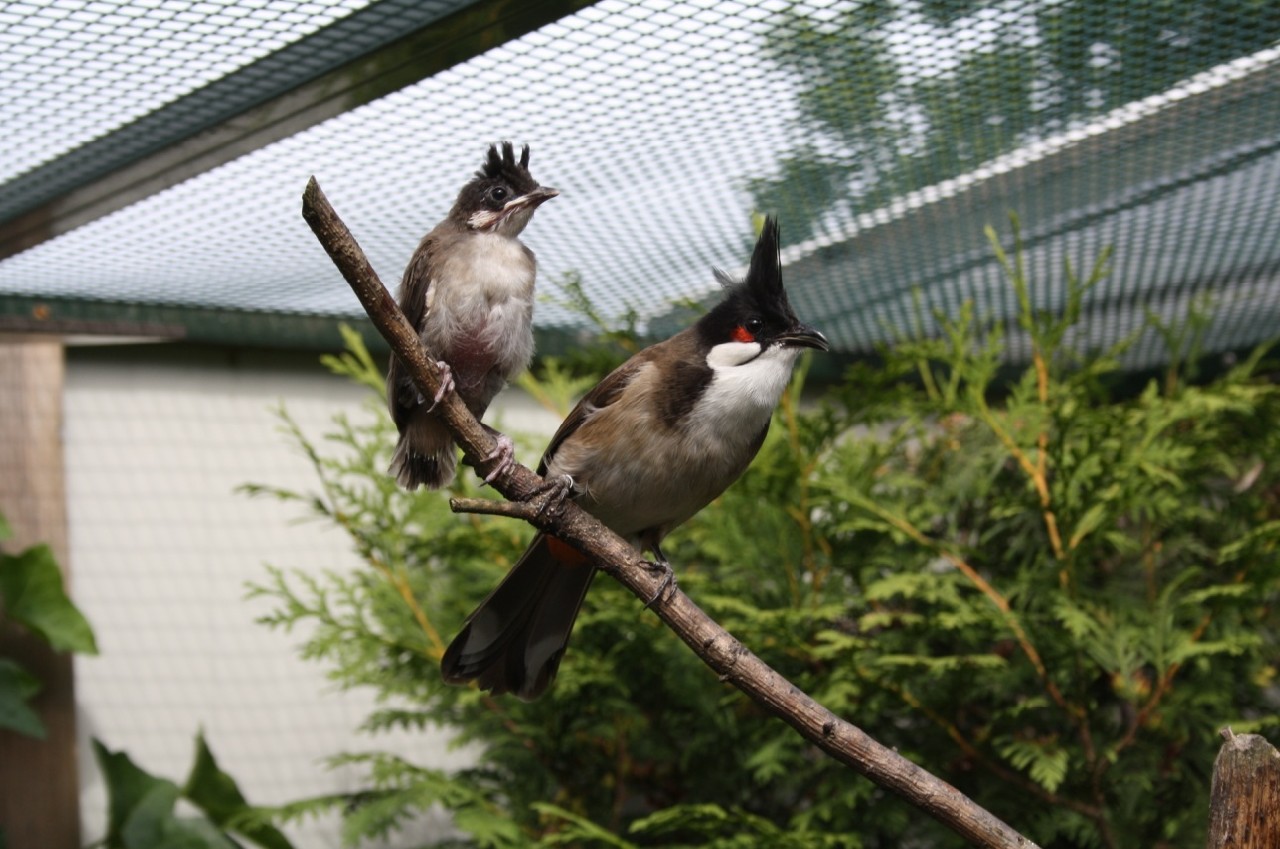 Merel
foto
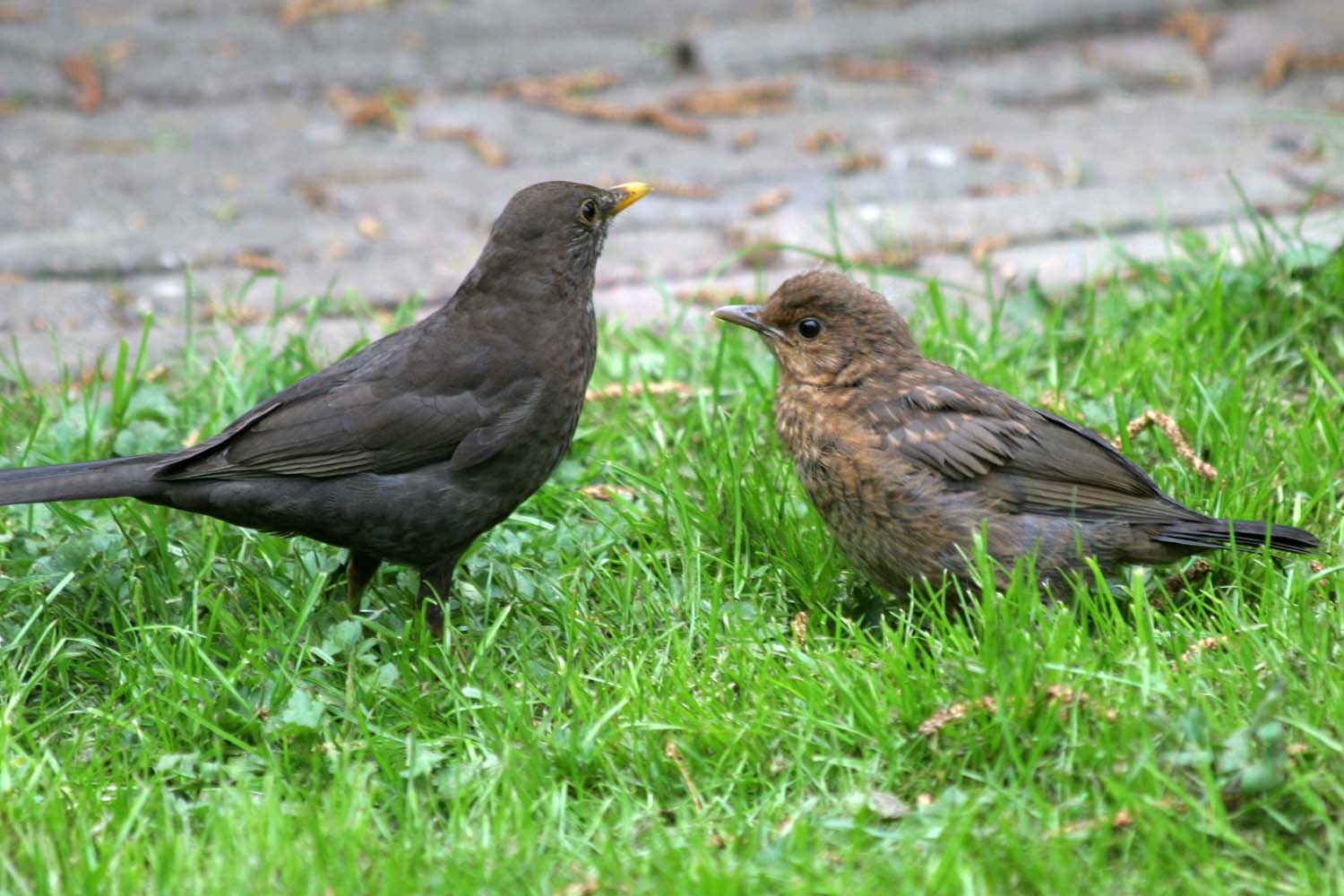 -Verschil geslacht, mannetjes zijn zwart met een gele snavel. Vrouwtjes zijn bruin
-cites ja
-ringplicht ja
Japanse nachtegaal (chinese nachtegaal)
foto
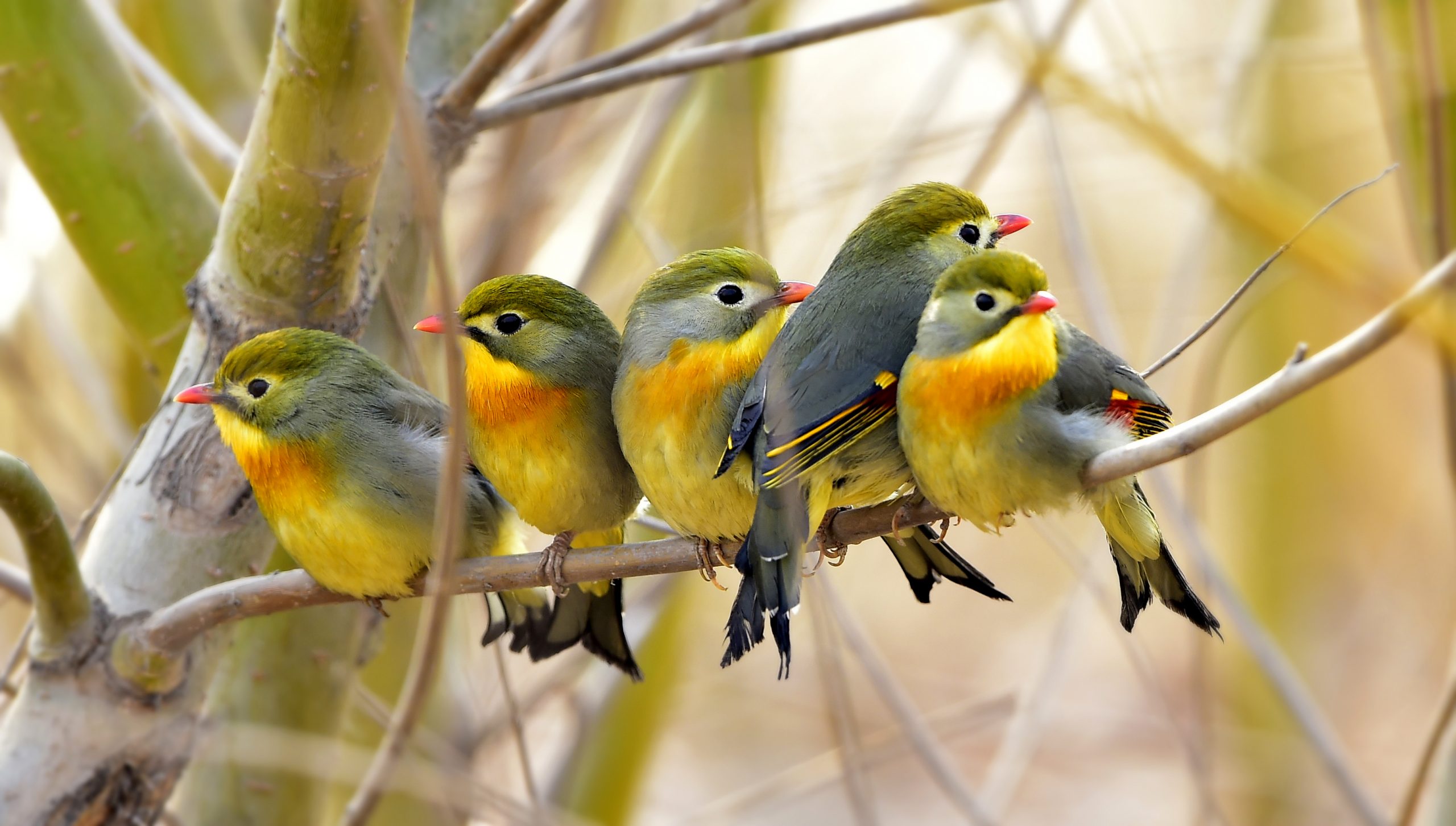 -Verschil geslacht, mannetjes zingen
-cites ja
-ringplicht nee
Shama lijster
foto
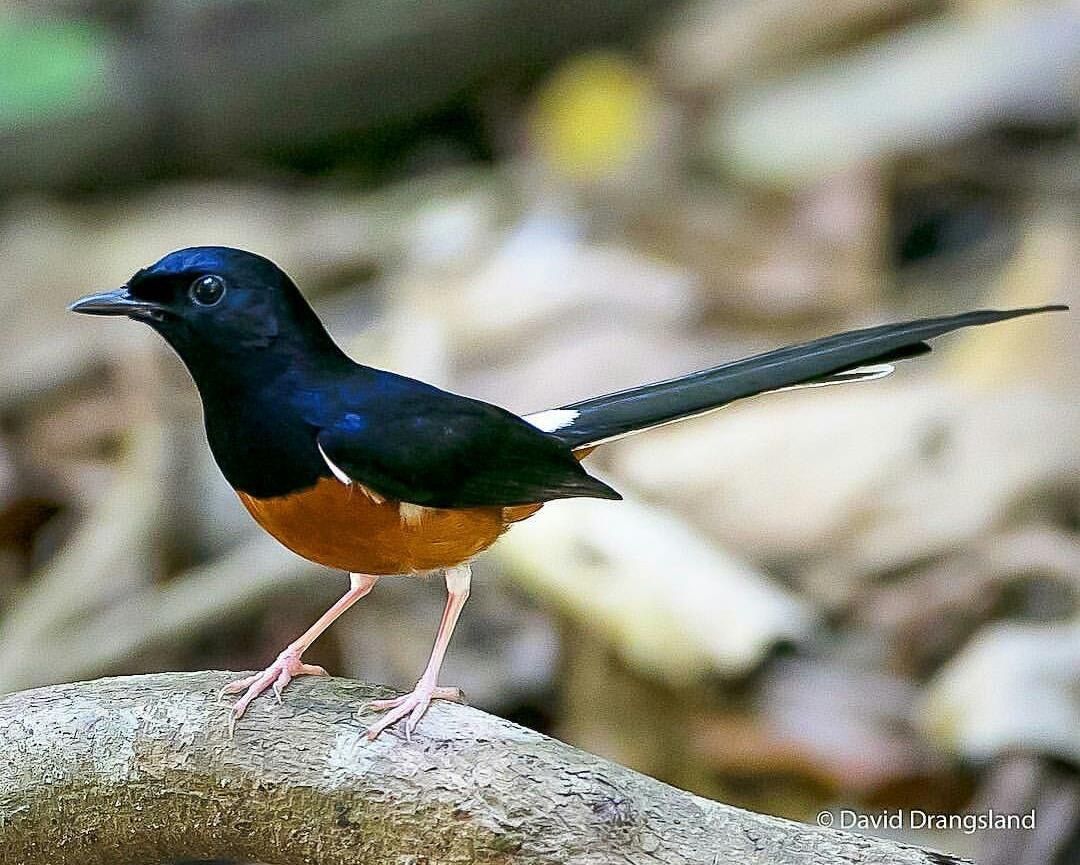 -Verschil geslacht, vrouwtjes matter van kleur en hebben kortere staart
-cites nee
-ringplicht nee
Huismus
foto
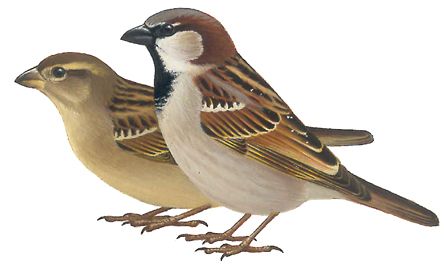 -andere kleuren
-cites nee
-ringplicht nee
Vink (boekvink)
foto
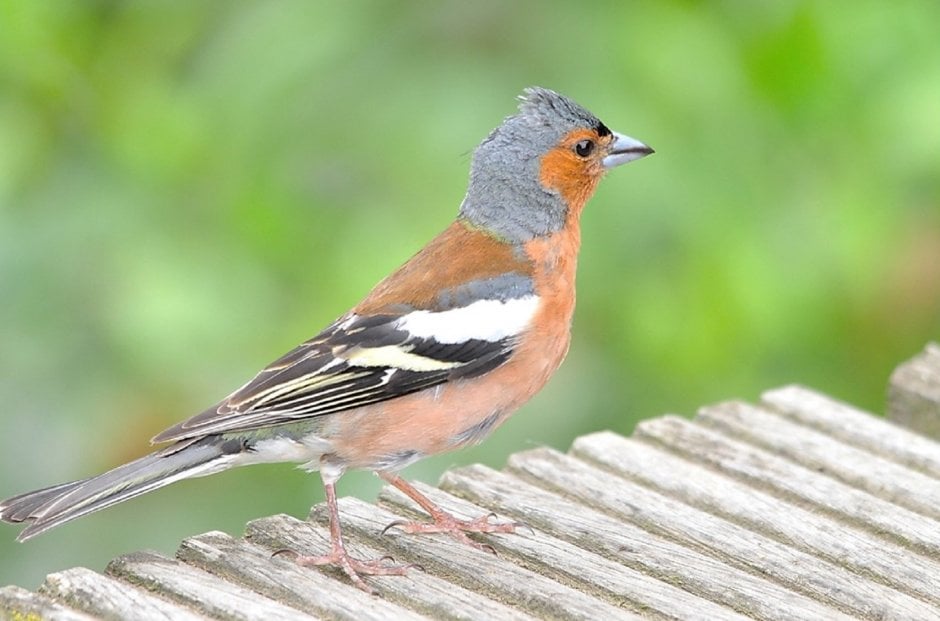 -man heeft grijsblauw petje met een oranje borst en wangen
-cites ja
-ringplicht ja
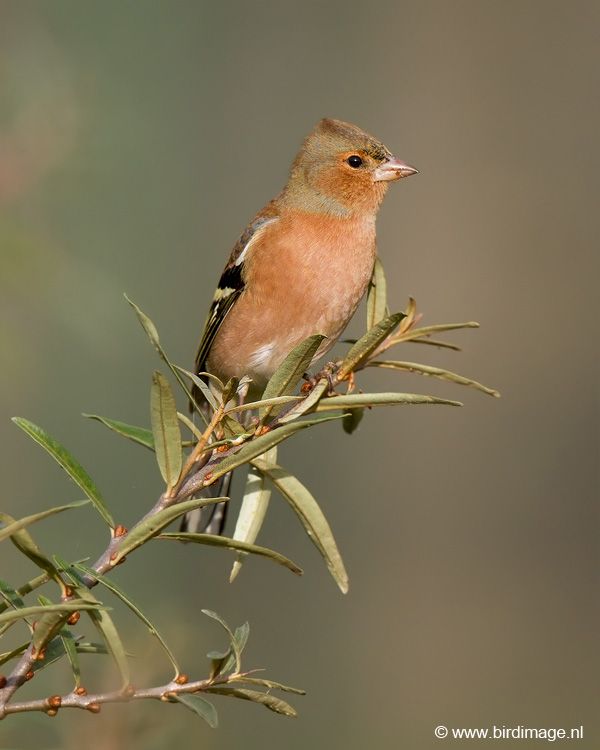 Putter (distelvink)
Foto
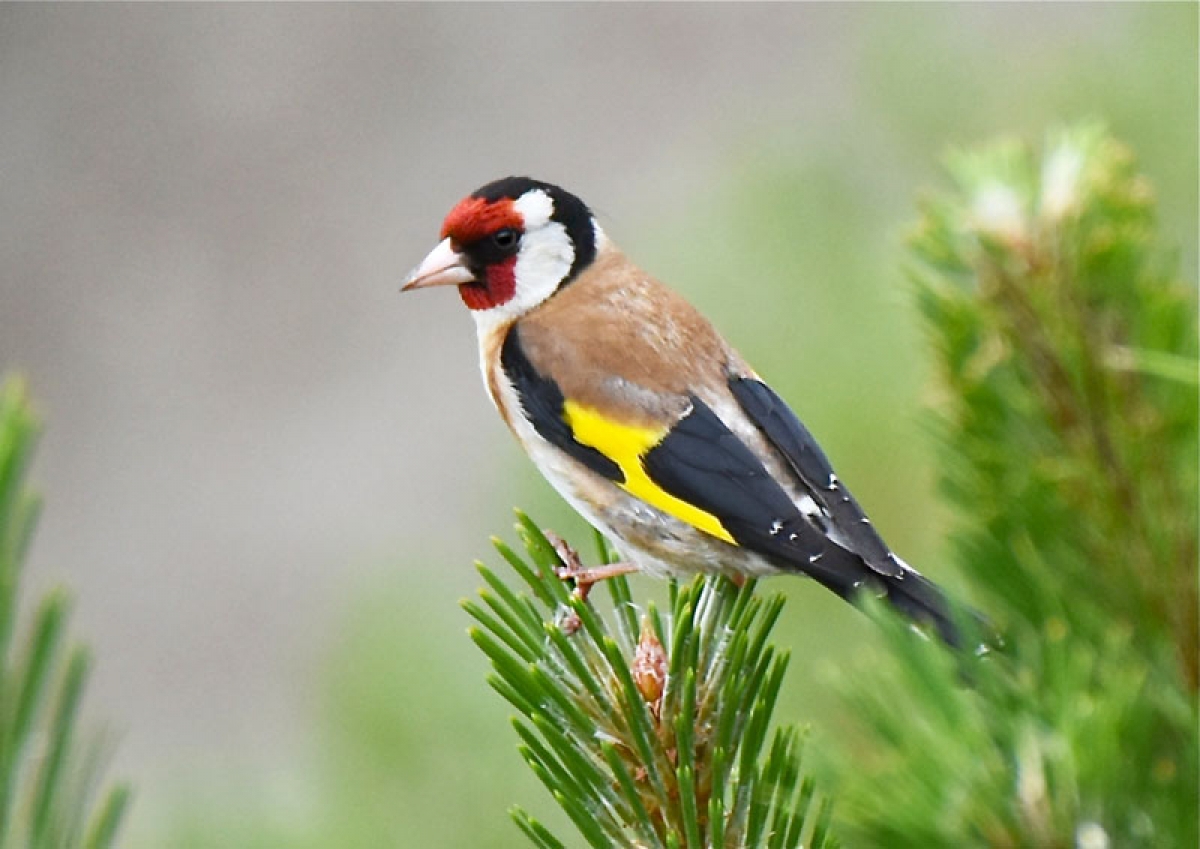 -Verschil geslacht lastig te herkennen, man heeft fellere kleuren
-cites  nee
-ringplicht nee
Kapoetsensijs
foto
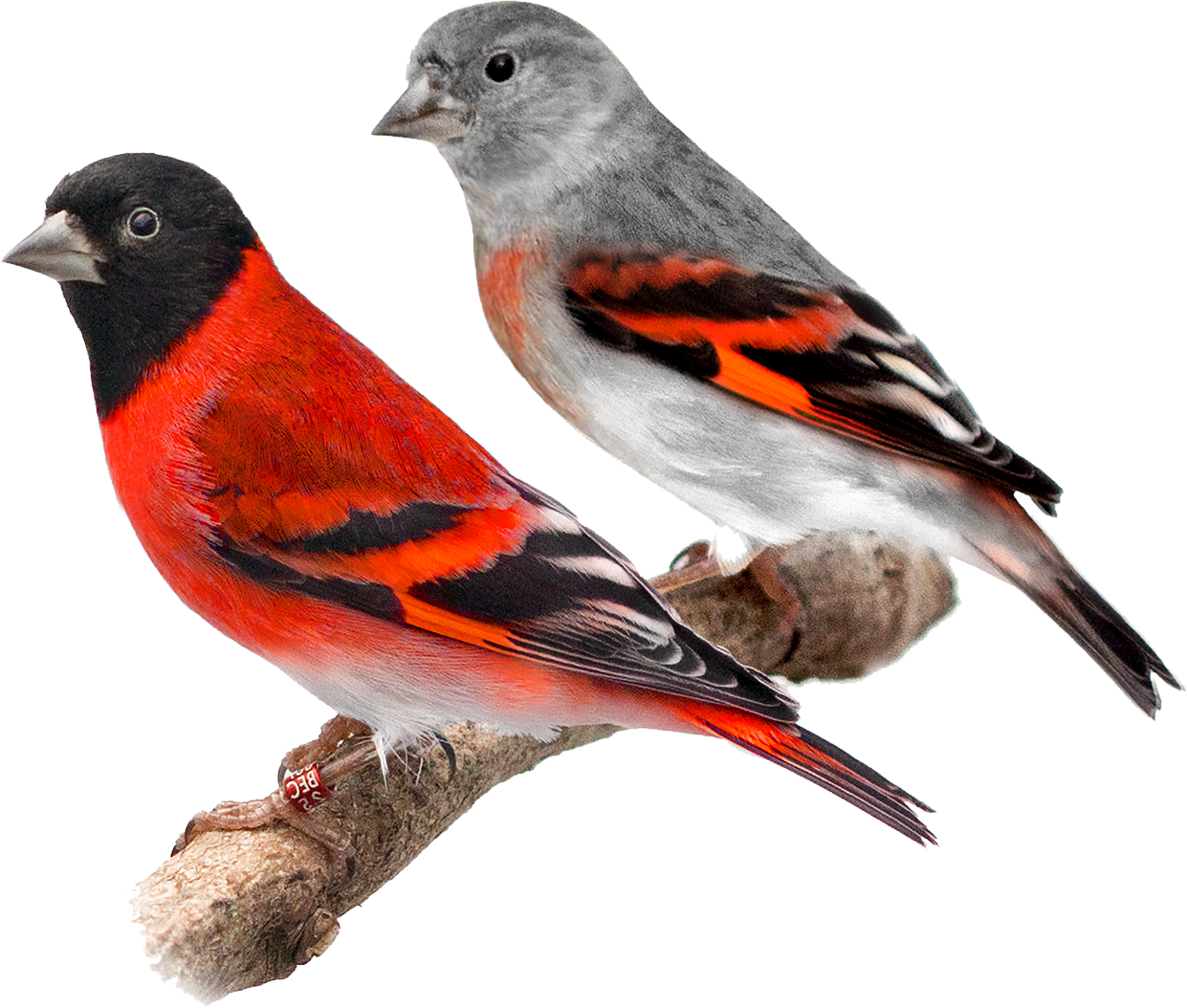 -vrouwtje is grijs en mannetje rood
-cites ja
-ringplicht ja
Groenlink
foto
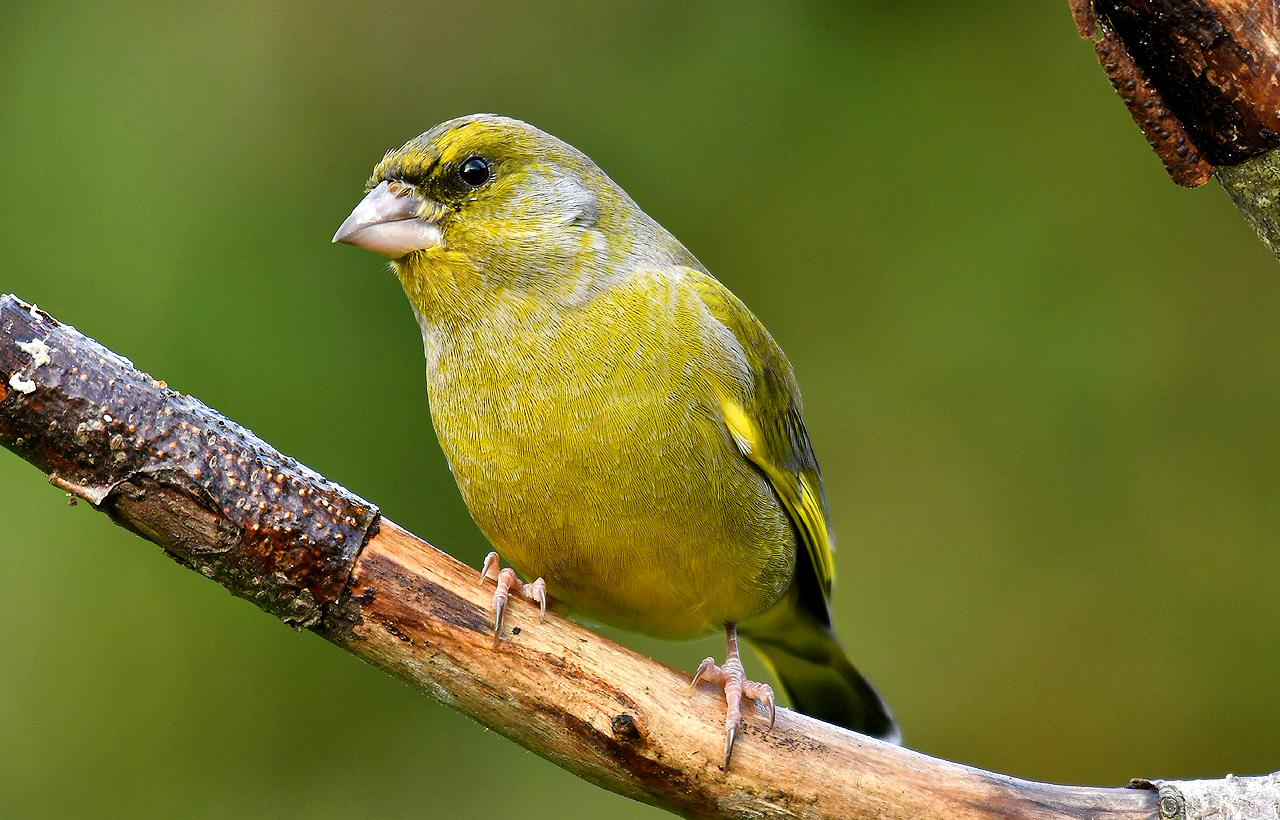 -mannetje is helder groen van kleur, vrouwtje grijs groen
-cites ja
-ringplicht ja
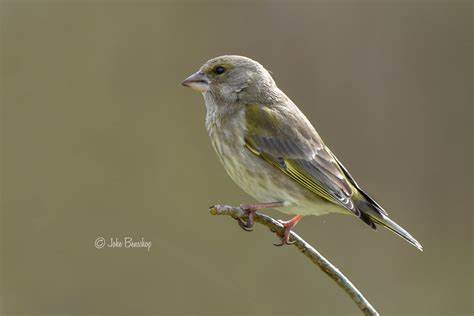 Goudvink
foto
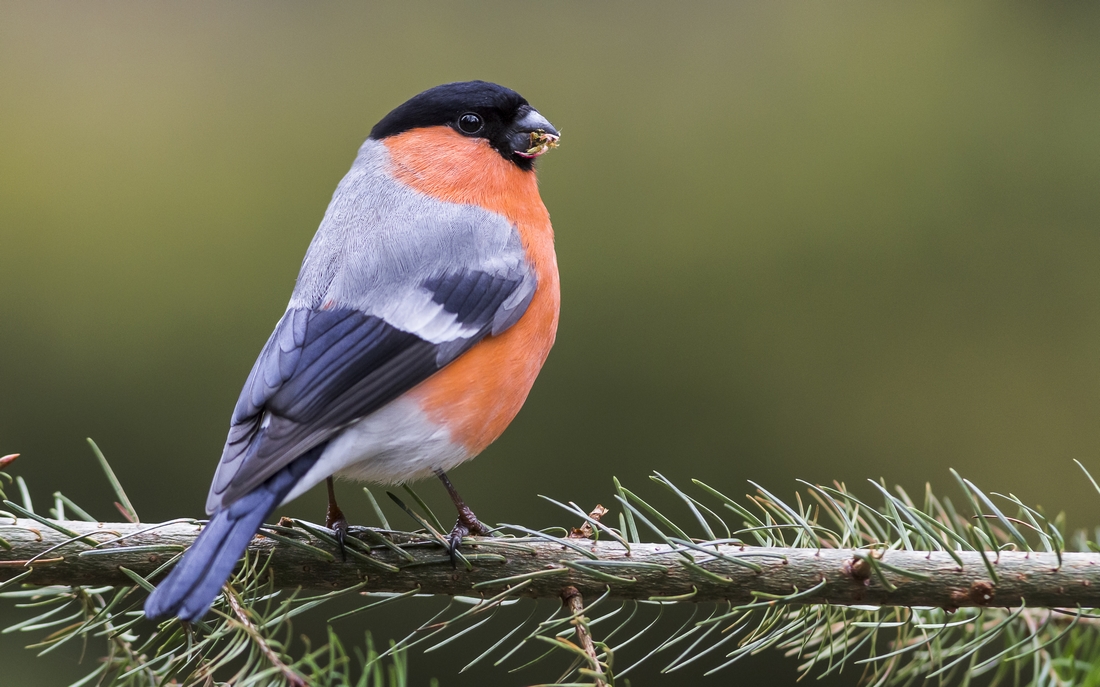 -mannetje is rood roze met zwart getekent, ook kun je hem herkennen aan zijn zacht fluitende roepje
-cites nee
-ringplicht nee
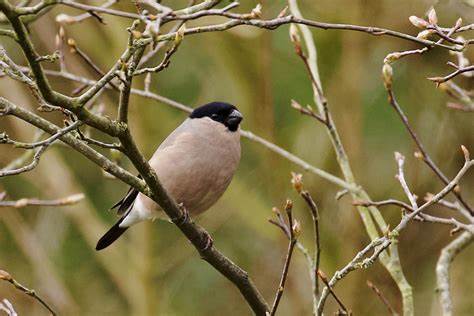 Rodekardinaal
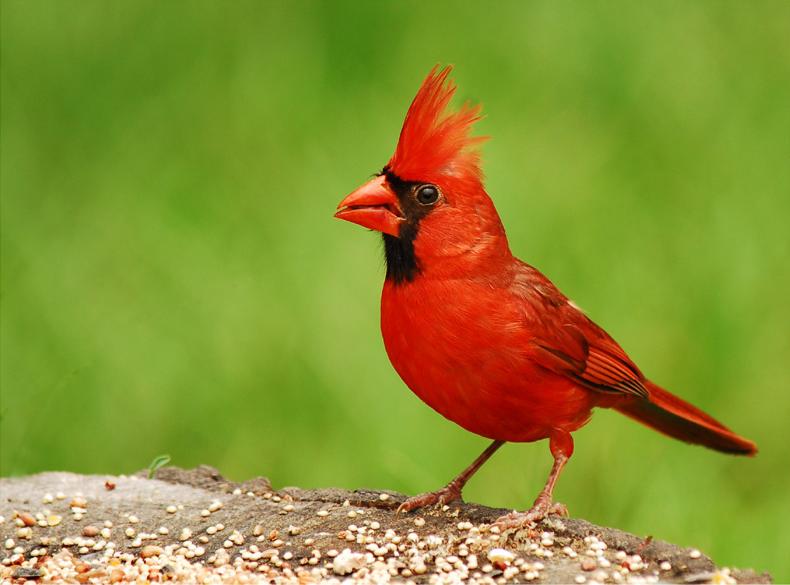 foto
-mannetje is rood vrouwtje bruinig
-cites nee
-ringplicht nee
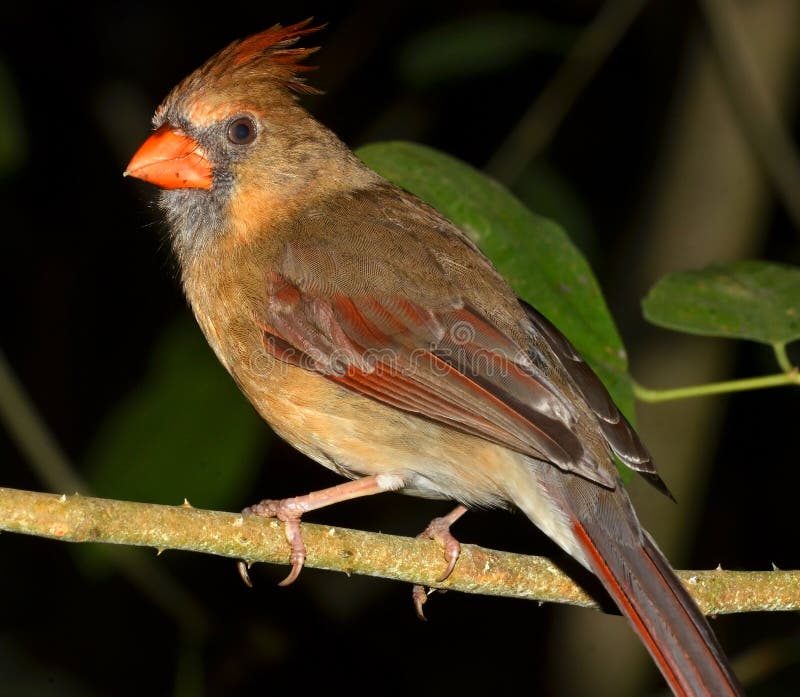 Pagode spreeuw
foto
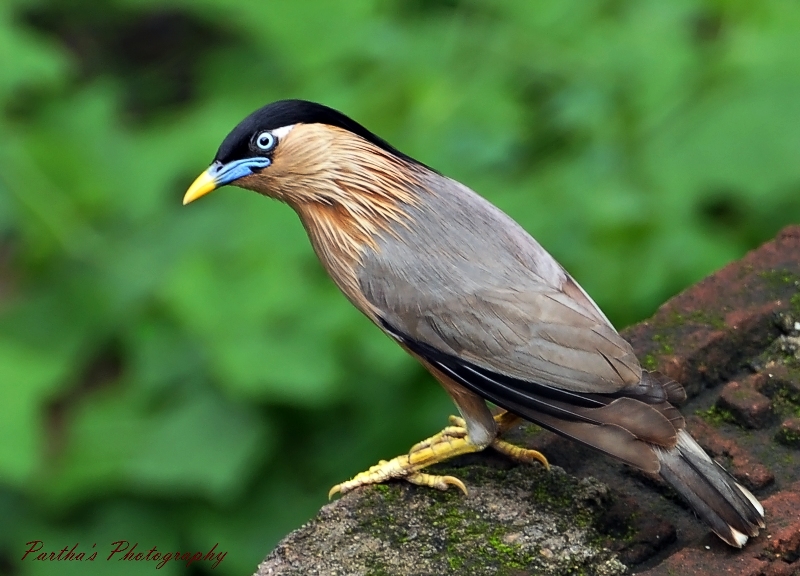 -Vrouwtjes kortere kuif en kleiner dan man
-cites nee
-ringplicht nee
Driekleur Glansspreeuw
foto
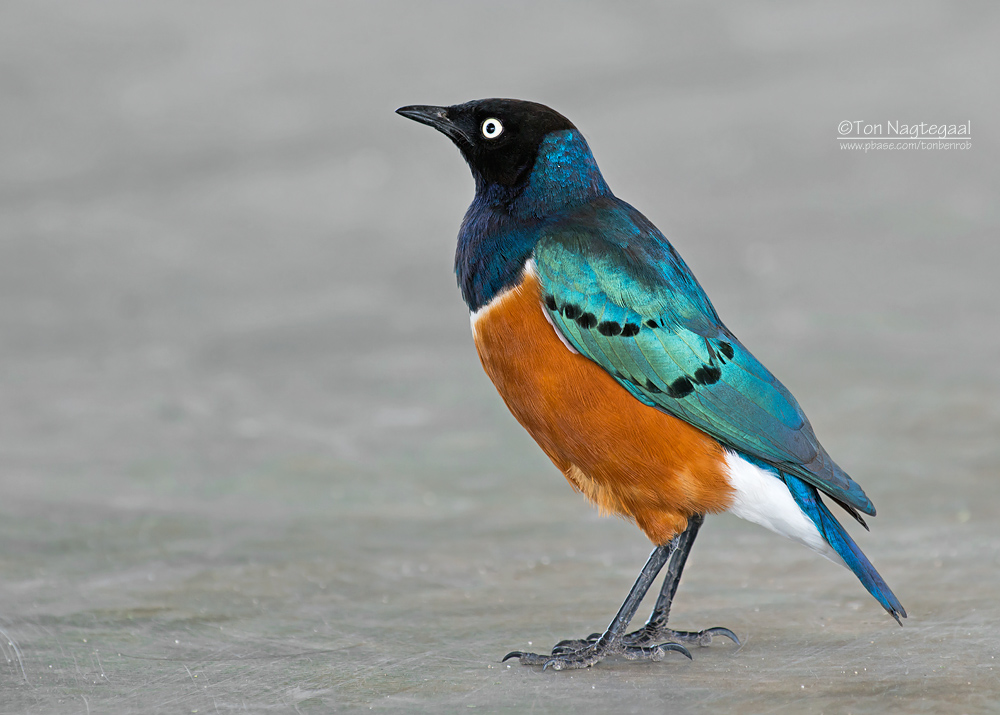 -op het oog niet van elkaar te onderscheiden
-cites nee
-ringplicht nee